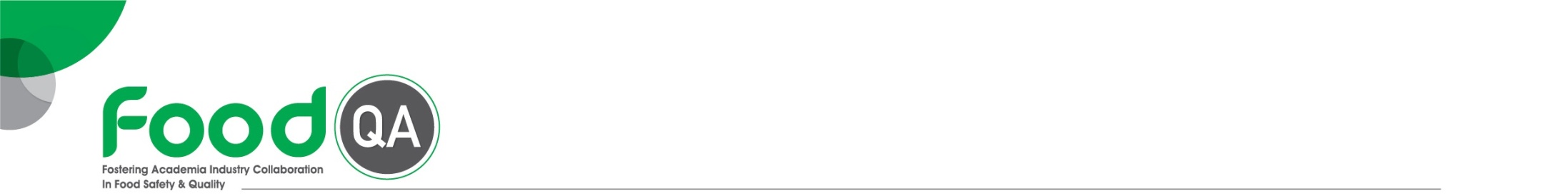 E-Books  for 
Fostering Academia-Industry Collaboration
 in Food Safety and Quality
FoodQA

3rd Management Meeting
Porto, Portugal 
January 22-24, 2018






Leipzig University of Applied Sciences

Dr. Riyadh Qashi & M.Sc. Alex Dekin
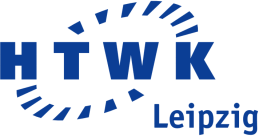 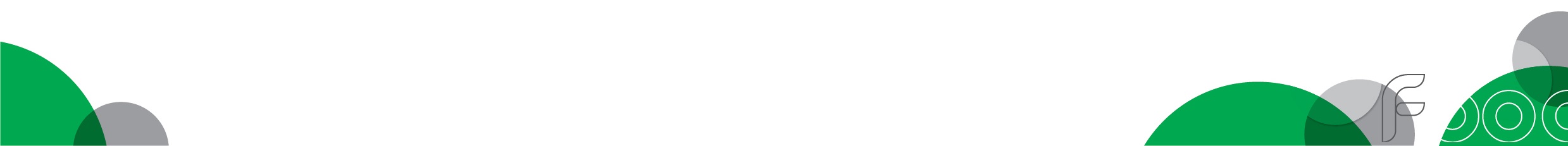 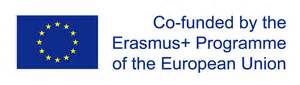 Project Nr 574010-EPP-1-2016-1-JO-EPPKA2-CBHE-JP
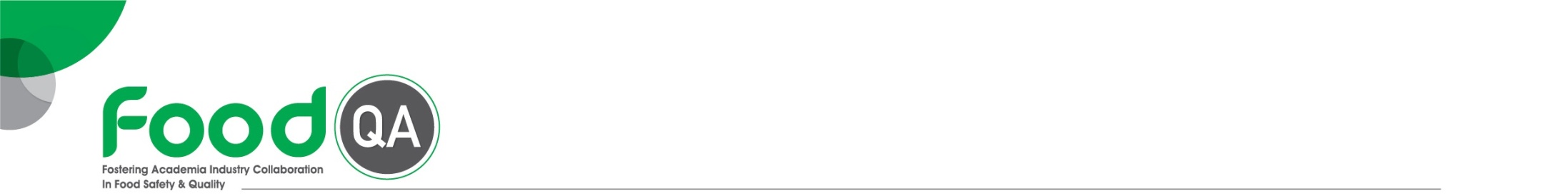 Content

Definition E-Books

Key elements of the E-book development and usage

Contribution to the E-Books development from the FoodQA Partners

E-Books development for FOODQA (HTWK Leipzig)

Technical aspects: how to read and edit E-books:
on your PC?
 on your smartphone or tablet (iOS/Android)?
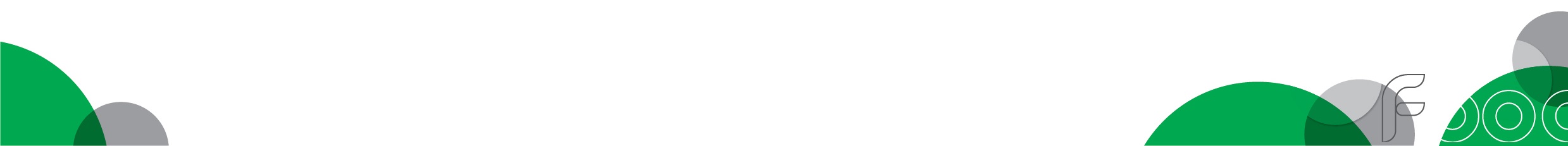 Dr. Riyadh Qashi
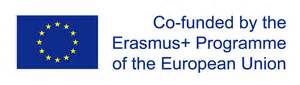 Project Nr 574010-EPP-1-2016-1-JO-EPPKA2-CBHE-JP
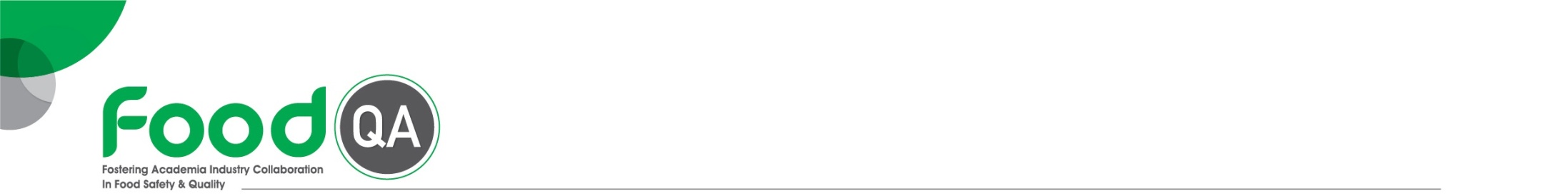 Definition E-Books?

An electronic book (or E-book) is a book publication made available in digital form, consisting of text, images, or both, readable on the flat-panel display of computers and other digital devices

E-Books can be viewed on specially dedicated hardware devices known as e-Readers or e-Book devices. Personal computers , Tablets, Smartphones and some cell phones can also be used to read e-Books.
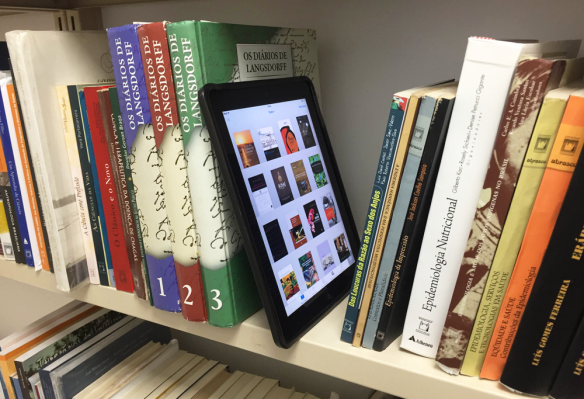 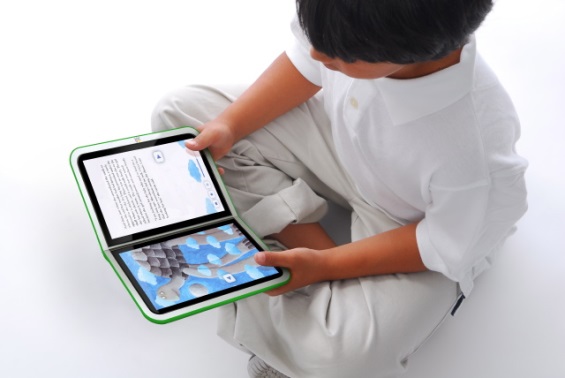 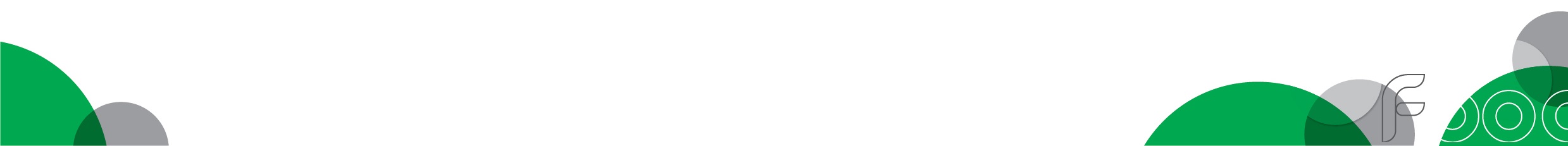 Dr. Riyadh Qashi
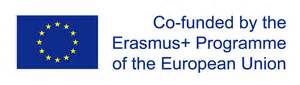 Project Nr 574010-EPP-1-2016-1-JO-EPPKA2-CBHE-JP
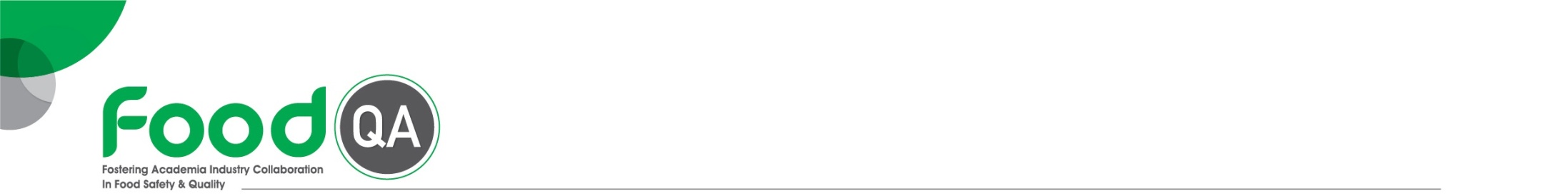 Key elements of the E-book development and usage

E-book hardware  (PC’s, Laptops, Tablets, Smartphones, etc.)


E-book software - Readers (Adobe Acrobat, MobilePacket, TK3 Reader, etc.)


Converting to E-book format (Acrobat, Calibre, etc.)


E-publishers and booksellers (Amazon, Google and many more)


Common Coding Standards (.HTML, .OEB, .XML, .PDF, .PDB, .TEXT, .MOBI, .EPUB)


Copyright/security issues and publishing rights  
Ownership relationships between readers and publishers
Changes of content in E-books 
Copyrights

Future trends (what about the standards and compatibilities)
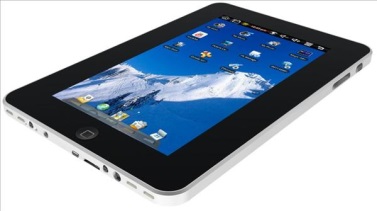 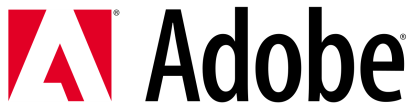 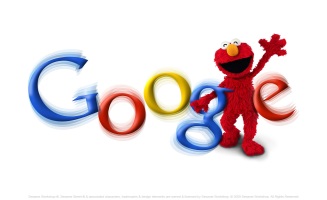 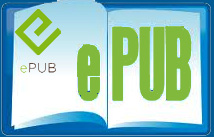 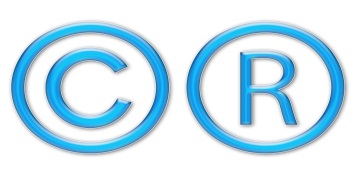 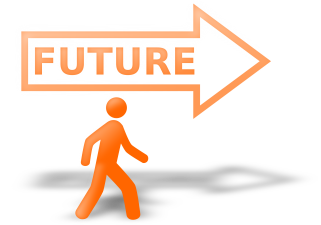 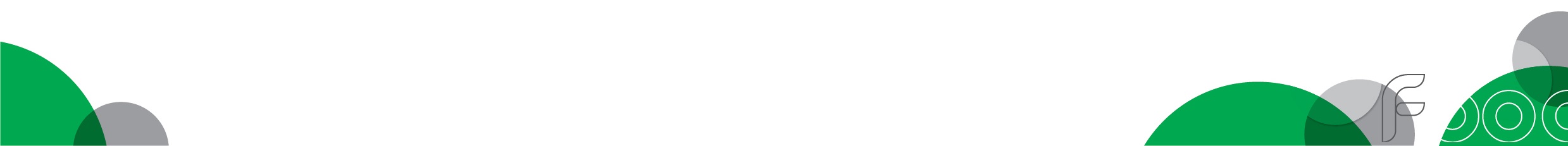 Dr. Riyadh Qashi
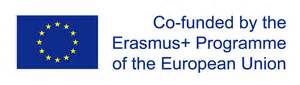 Project Nr 574010-EPP-1-2016-1-JO-EPPKA2-CBHE-JP
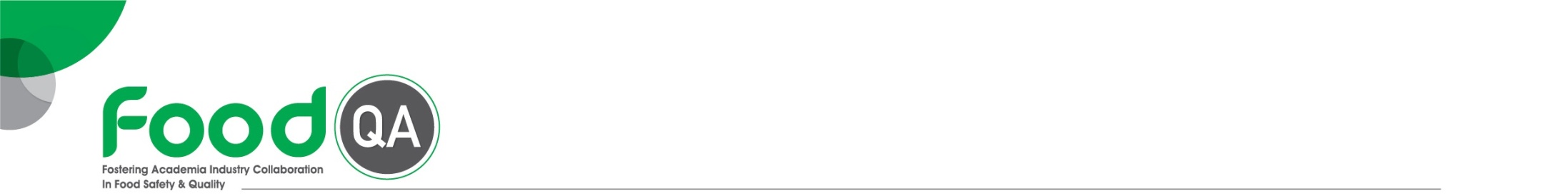 Contribution to the E-Books development from the FoodQA Partners
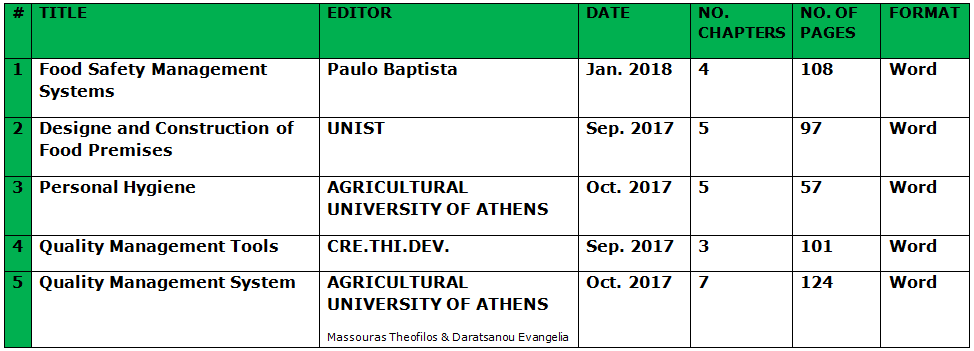 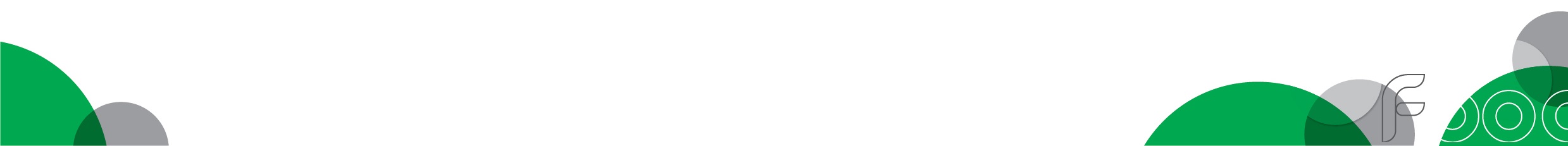 Dr. Riyadh Qashi
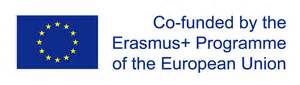 Project Nr 574010-EPP-1-2016-1-JO-EPPKA2-CBHE-JP
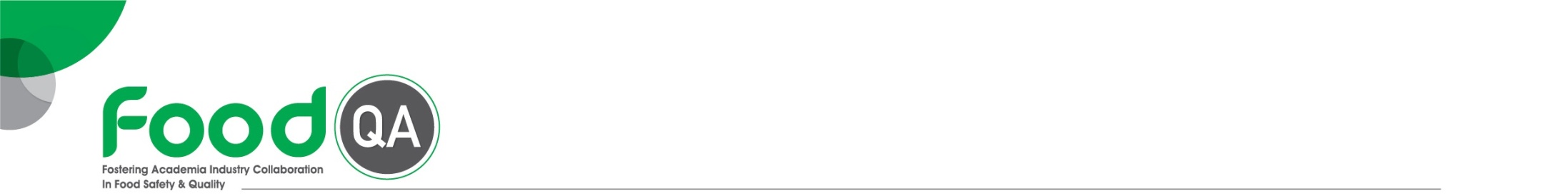 E-Books development for FOODQA (HTWK Leipzig)
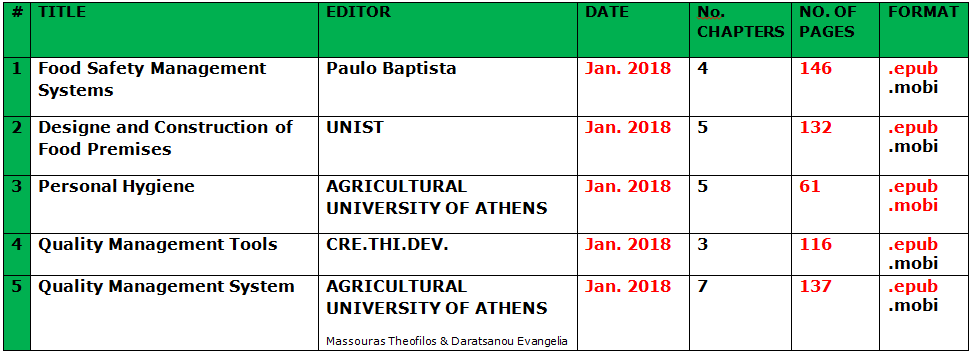 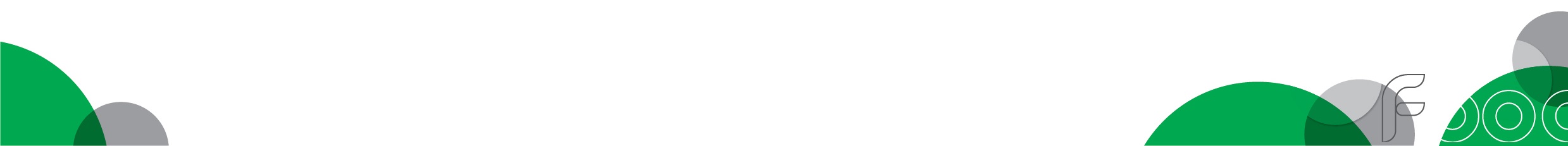 Dr. Riyadh Qashi
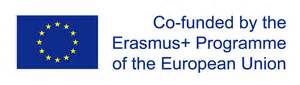 Project Nr 574010-EPP-1-2016-1-JO-EPPKA2-CBHE-JP
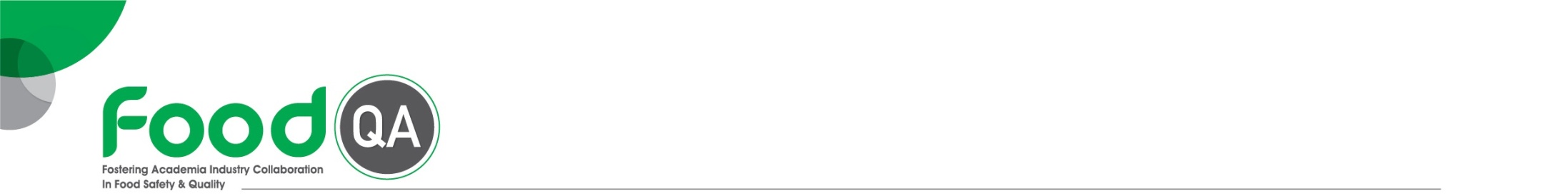 Technical aspects: how to read and edit E-books on your PC?
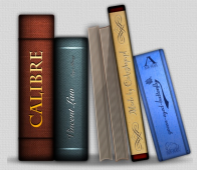 Online: Google search for: 
e-books converter, e-books reader, on Microsoft or iOS devices
(additionally .epub reader / .epub converter)

Offline: PC: Download an E-books software e.g. Calibre (open source). With Calibre you can:  edit your e-book, convert it and save it in .epub format
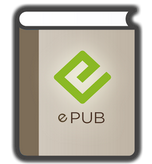 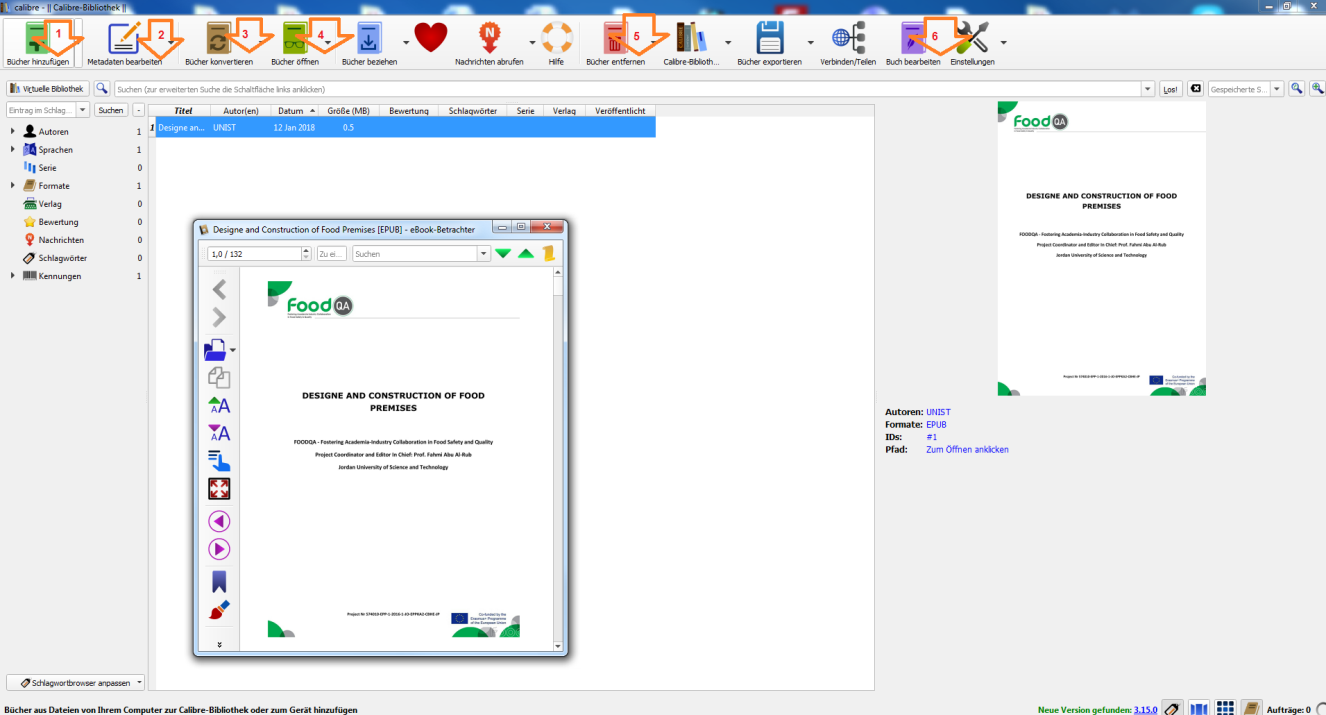 1 add book
2 edit metadata 
3 convert book
4 open and view
5 delete book
6 edit book
7 save or export
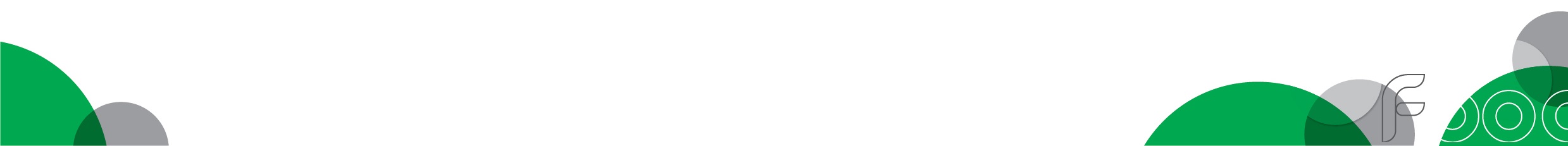 Dr. Riyadh Qashi
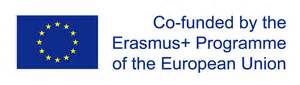 Project Nr 574010-EPP-1-2016-1-JO-EPPKA2-CBHE-JP
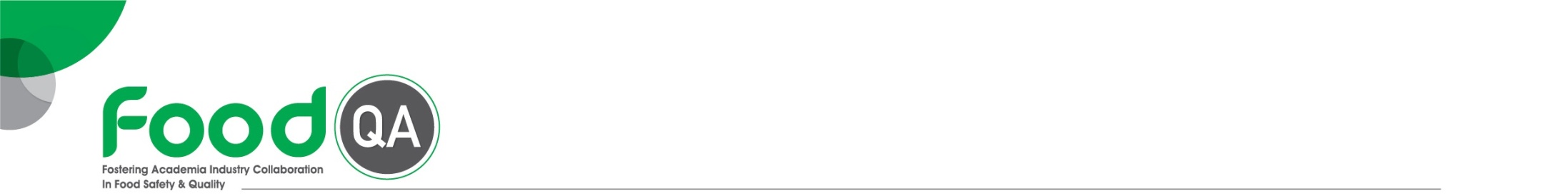 Technical aspects: how to read and edit E-books on your smartphone or tablet?
iOS: iPad, iPhone
There are many Apps to read E-books such as Bluefire Reader, Ebook Reader, etc.







Android: Samsung, Nokia
As well numerous amount of Apps to read E-books such as Lithium - EPUB-Lese-App,  Moon + Reader ,etc.
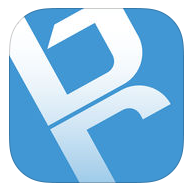 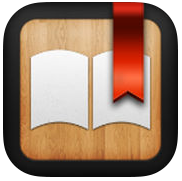 Bluefire Reader
EBook Reader,
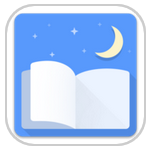 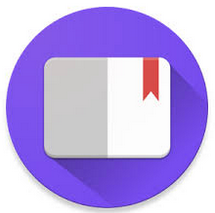 Moon + Reader
Lithium - EPUB-Lese-App
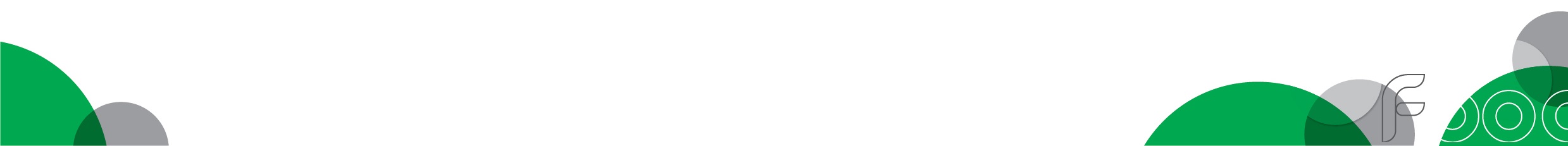 Dr. Riyadh Qashi
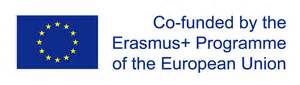 Project Nr 574010-EPP-1-2016-1-JO-EPPKA2-CBHE-JP
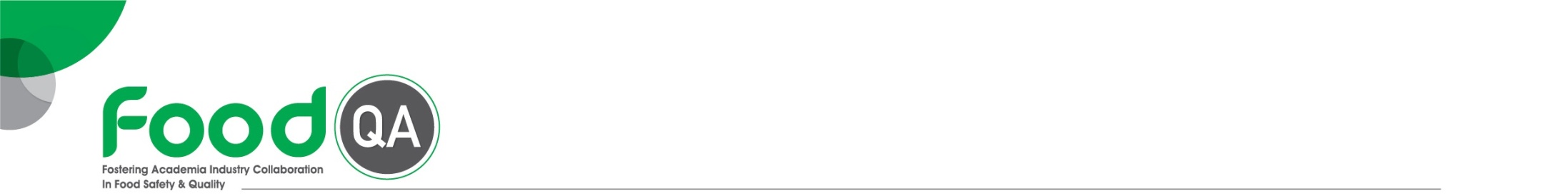 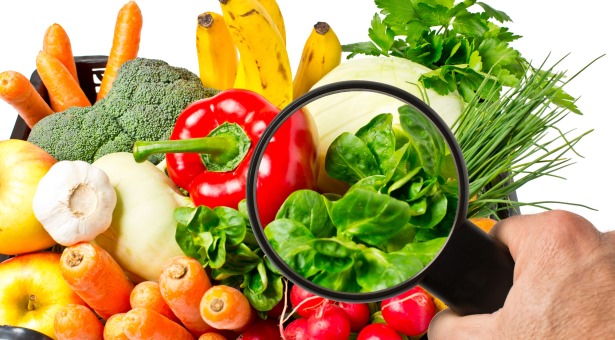 Many thanks!
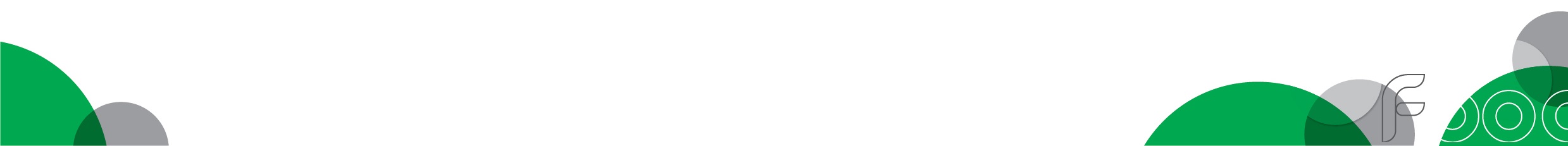 Dr. Riyadh Qashi
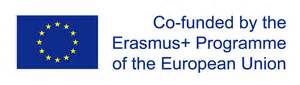 Project Nr 574010-EPP-1-2016-1-JO-EPPKA2-CBHE-JP